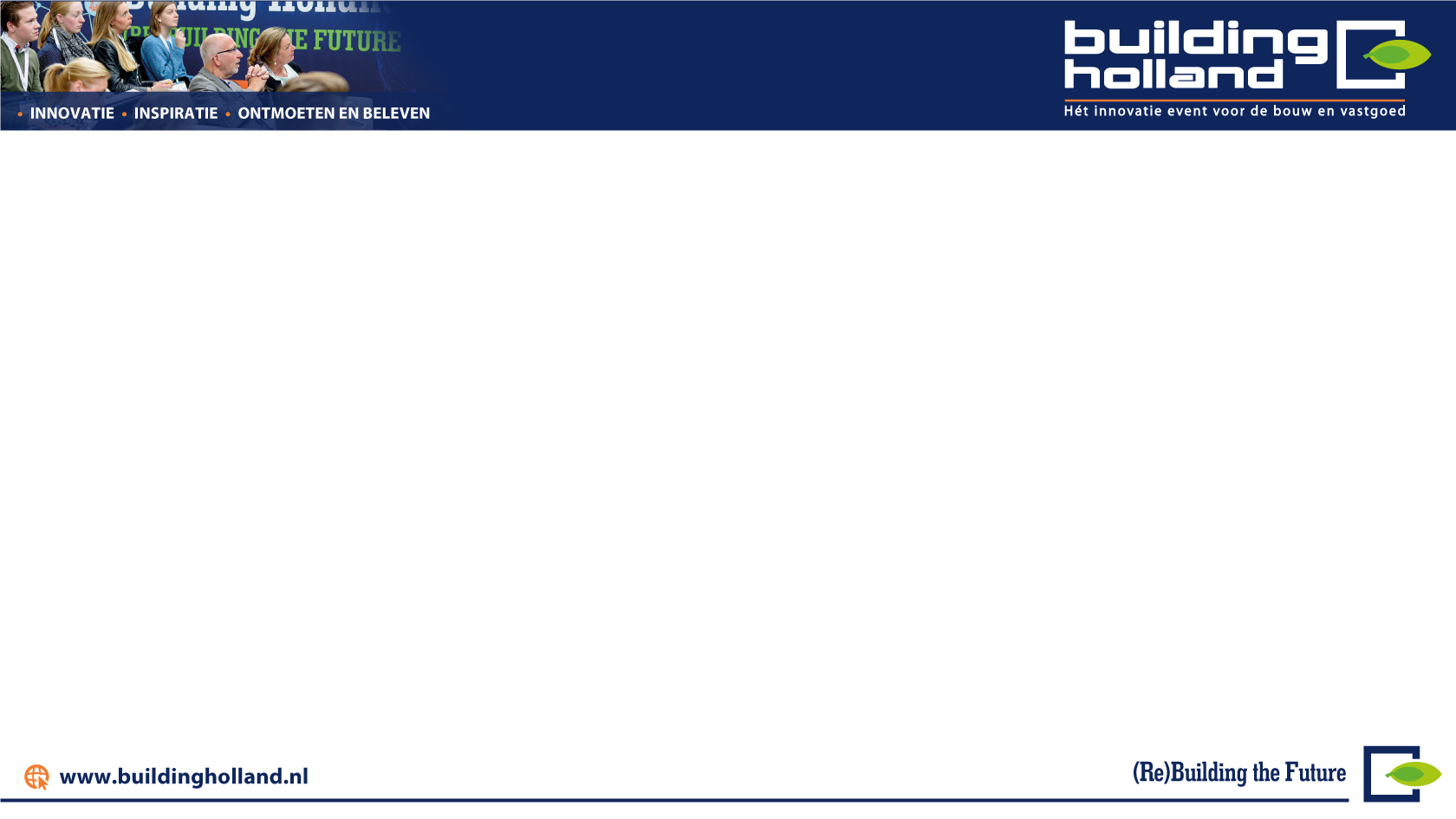 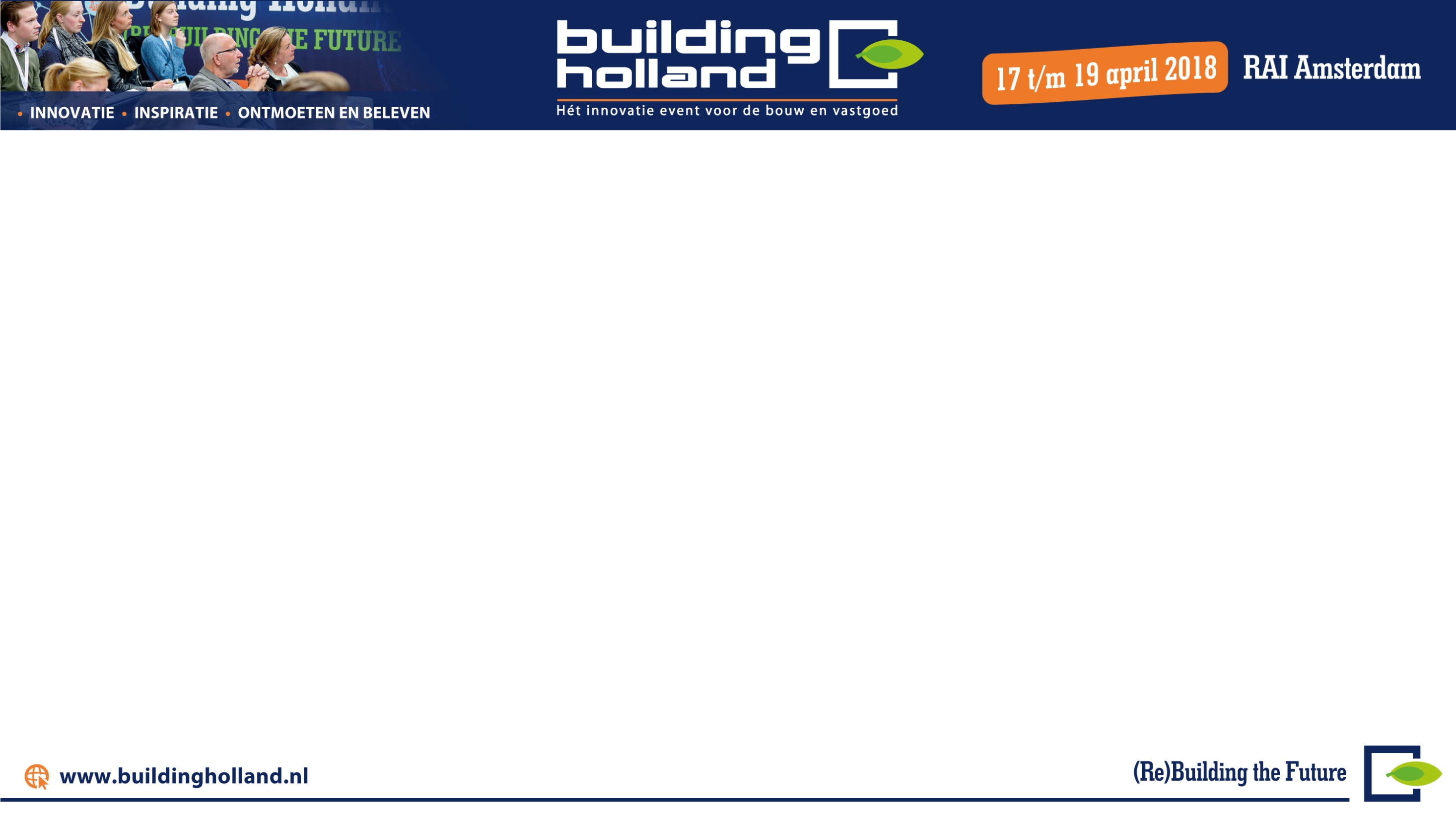 Welkom bij de Building Holland Roadshow